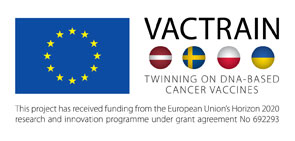 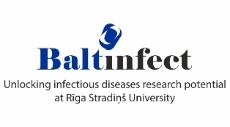 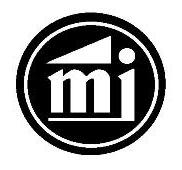 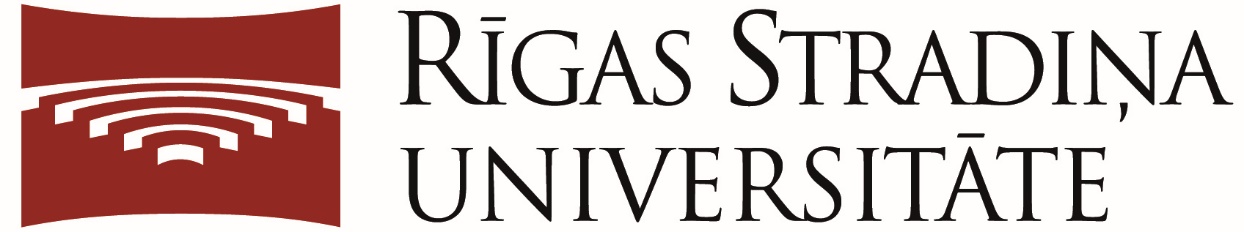 Determination of parameters defining accuracy of widefield FRET measurements of molecular interactions
Laura Hippe, Anita Bērziņa and Mārtiņš Kālis, PhD
A. Kirchenstein Institute of Microbiology and Virology, Riga Stradiņš University, Latvia
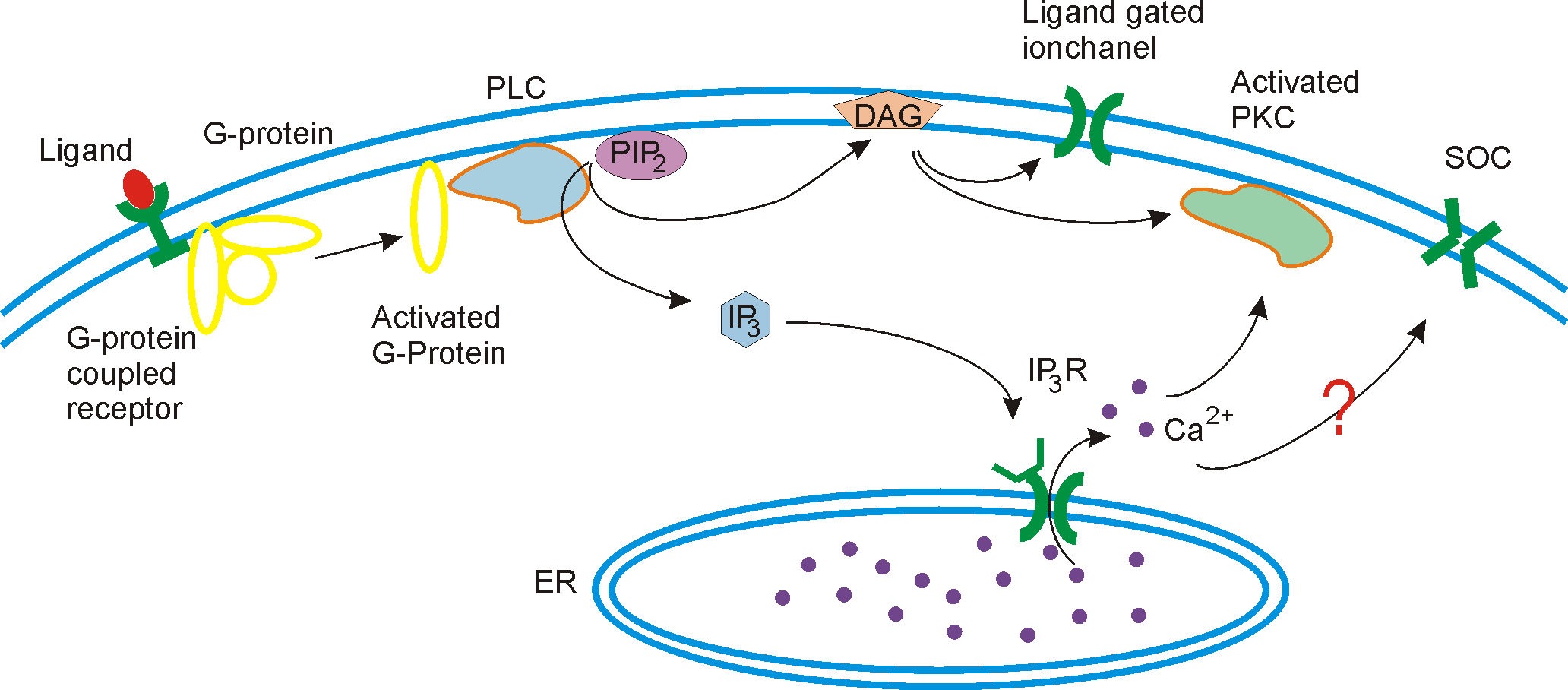 Ca2+ release-activated Ca2+ channel (CRAC)
CRAC is a selective calcium ion store operated channel (SOC)
SOC activity is dependent on [Ca2+]ET. 

Ca2+ depletion is caused by:
Receptor signals
Biochemical signals
Thapsigargin
Ionomycin
H2O2
Gene expression
Secretion
Cell growth
CRAC ion channels
STIM1 (stromal interaction molecule) is located on ER membrane
ORAI1 is located on PM
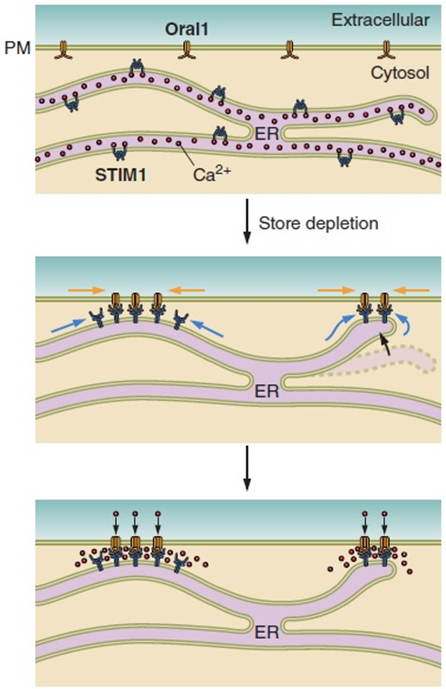 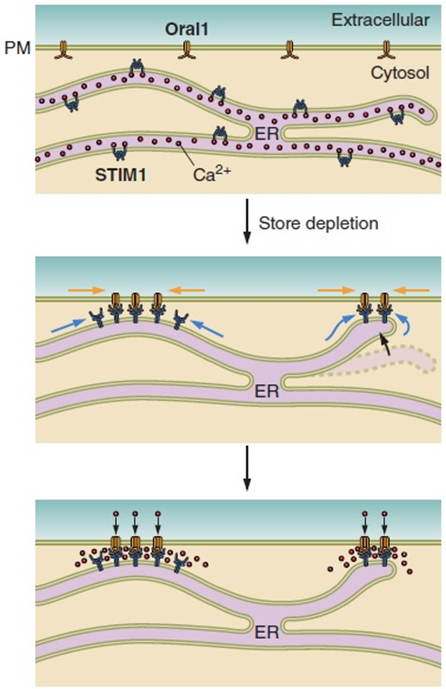 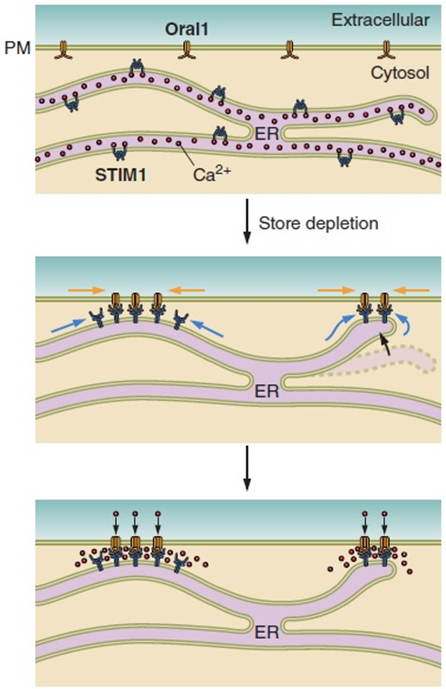 STIM1-ORAI1 complex formation
Ca2+ influx
ER Ca2+ store depletion
Prakriya and Lewis 2015
FRET – Förster Resonance Energy Transfer
STIM1
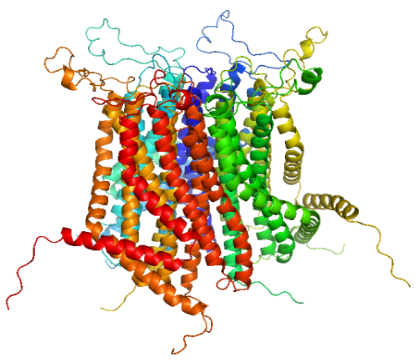 Used for:
Molecular interaction detection in a cell
Conformational changes
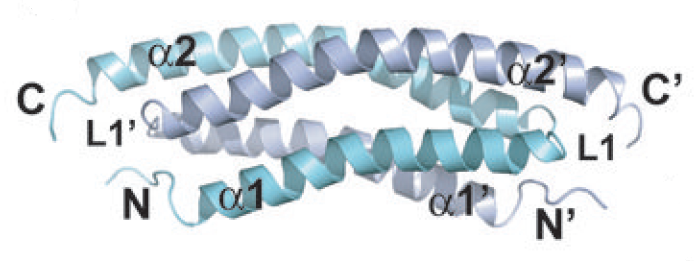 YFP
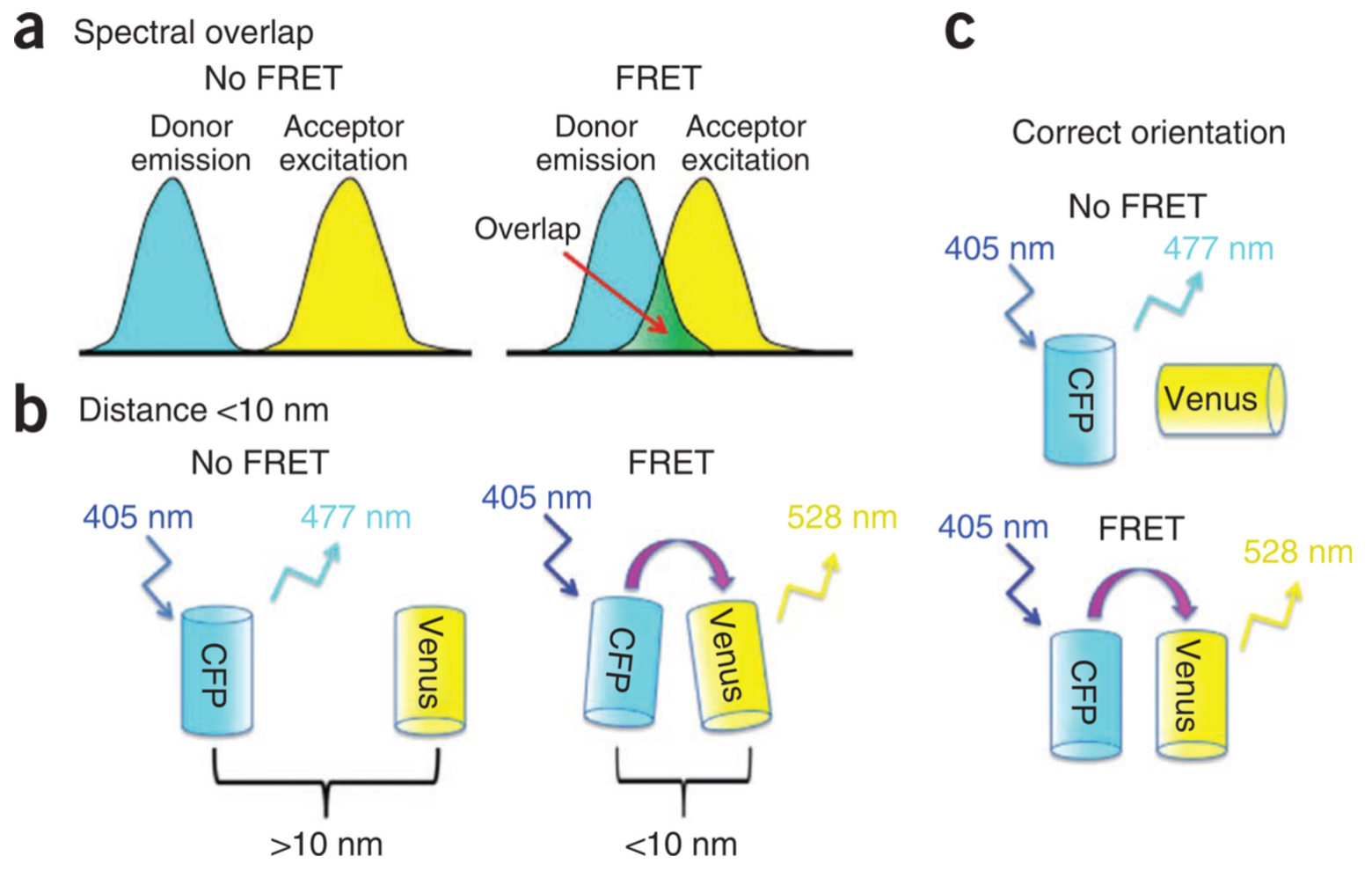 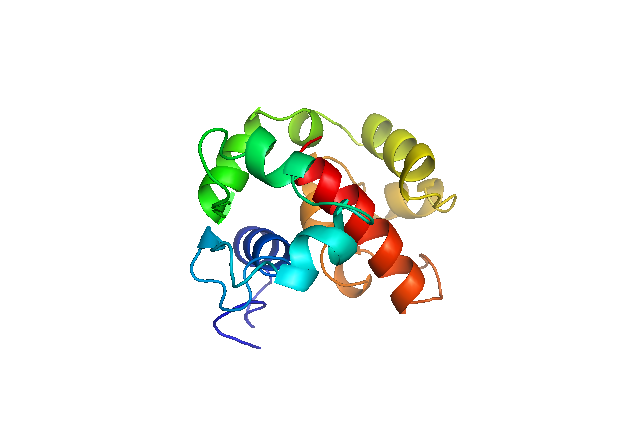 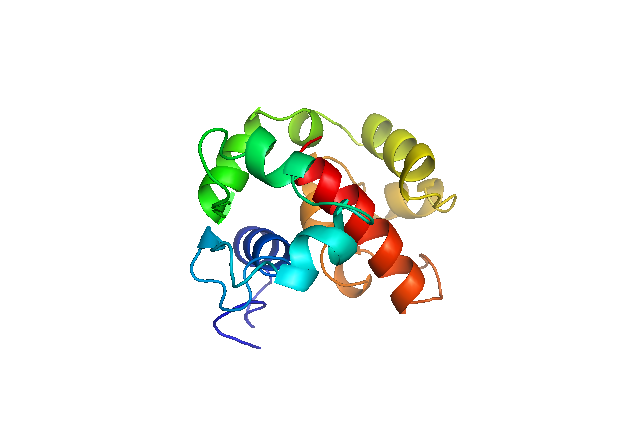 CFP
Brossard et al. 2013
Shindl 2016
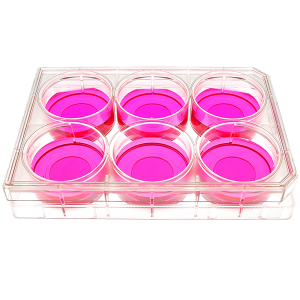 Transfection of HEK 293 cells with DNA constructs
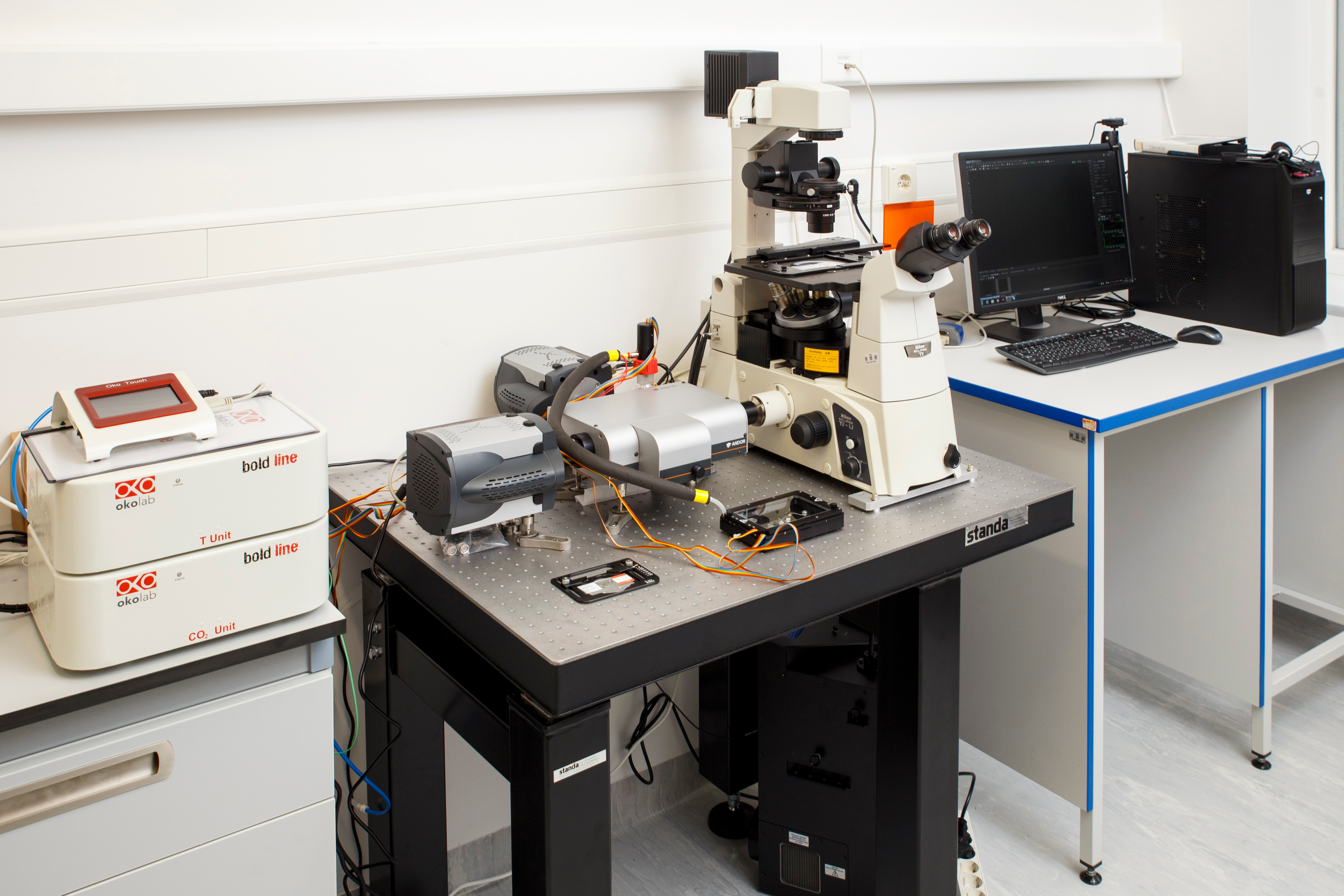 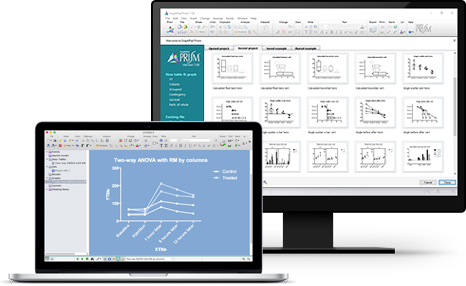 DNA constructs
Positive control
CFP-YFP
Negative control
CFP + YFP
CFP-STIM1 + YFP-ORAI1
Negative control
STIM-CFP + YFP-ORAI1
Bleached fluorophores
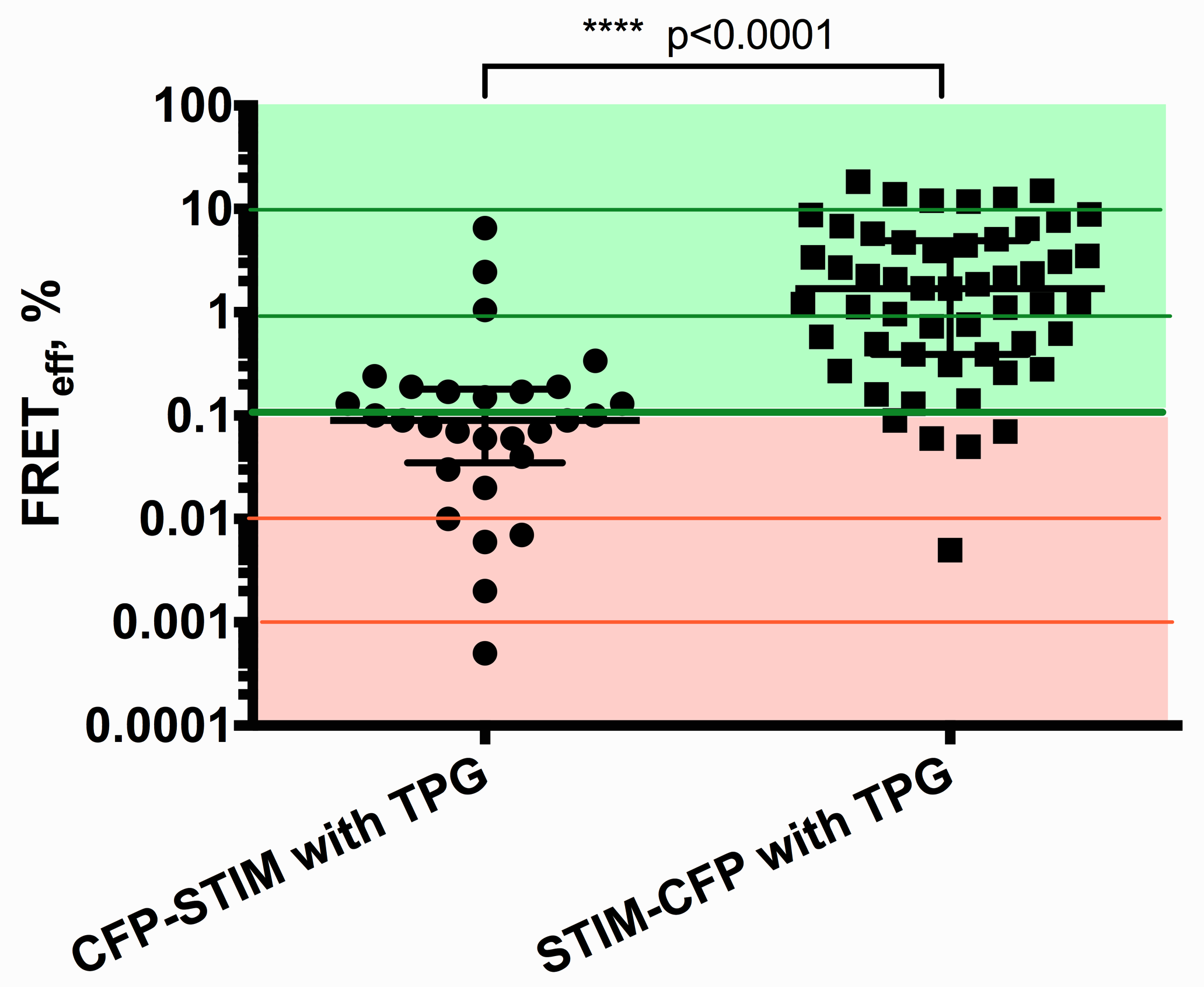 Reduced fluorophore bleaching
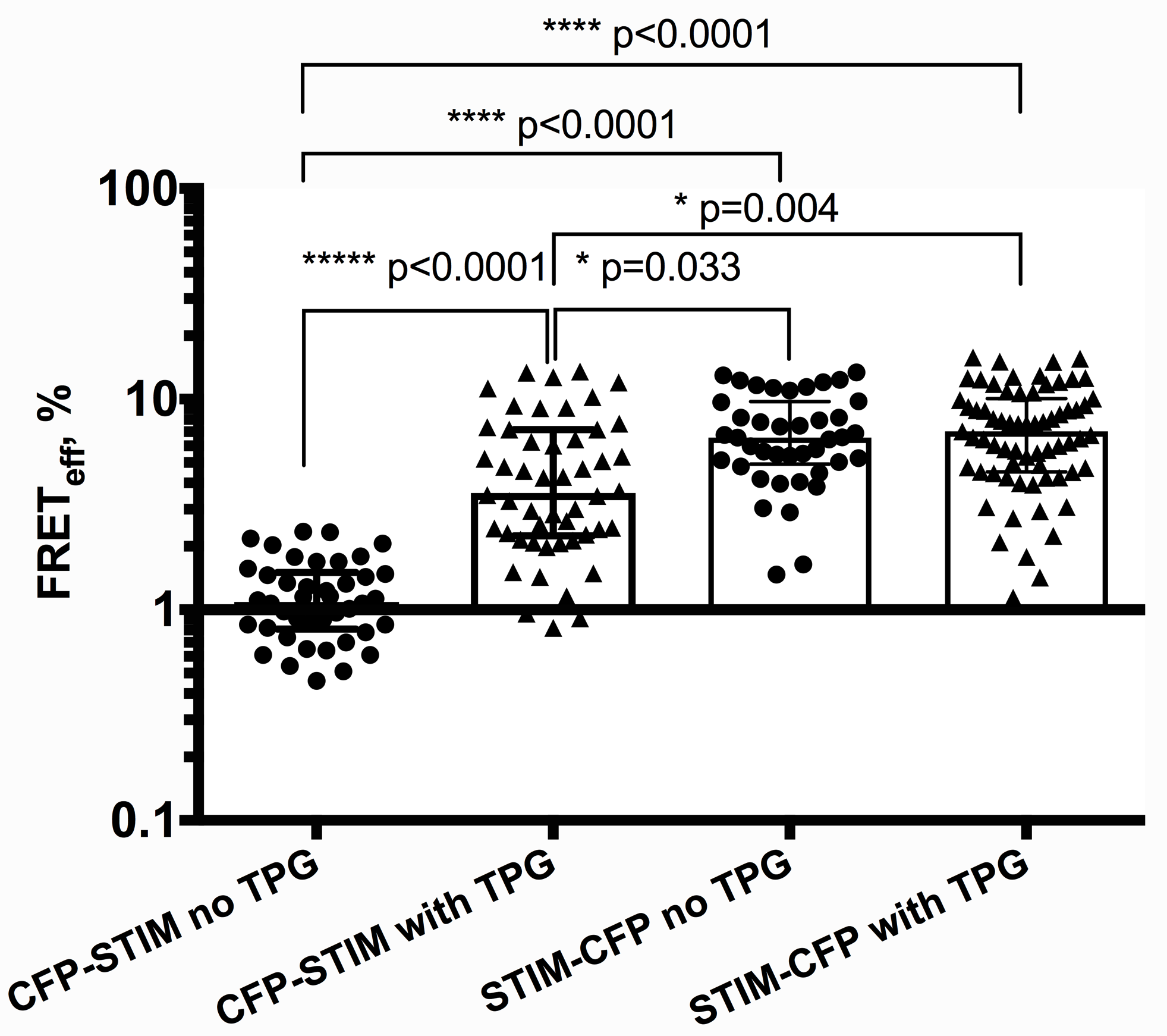 FRET measurement quality
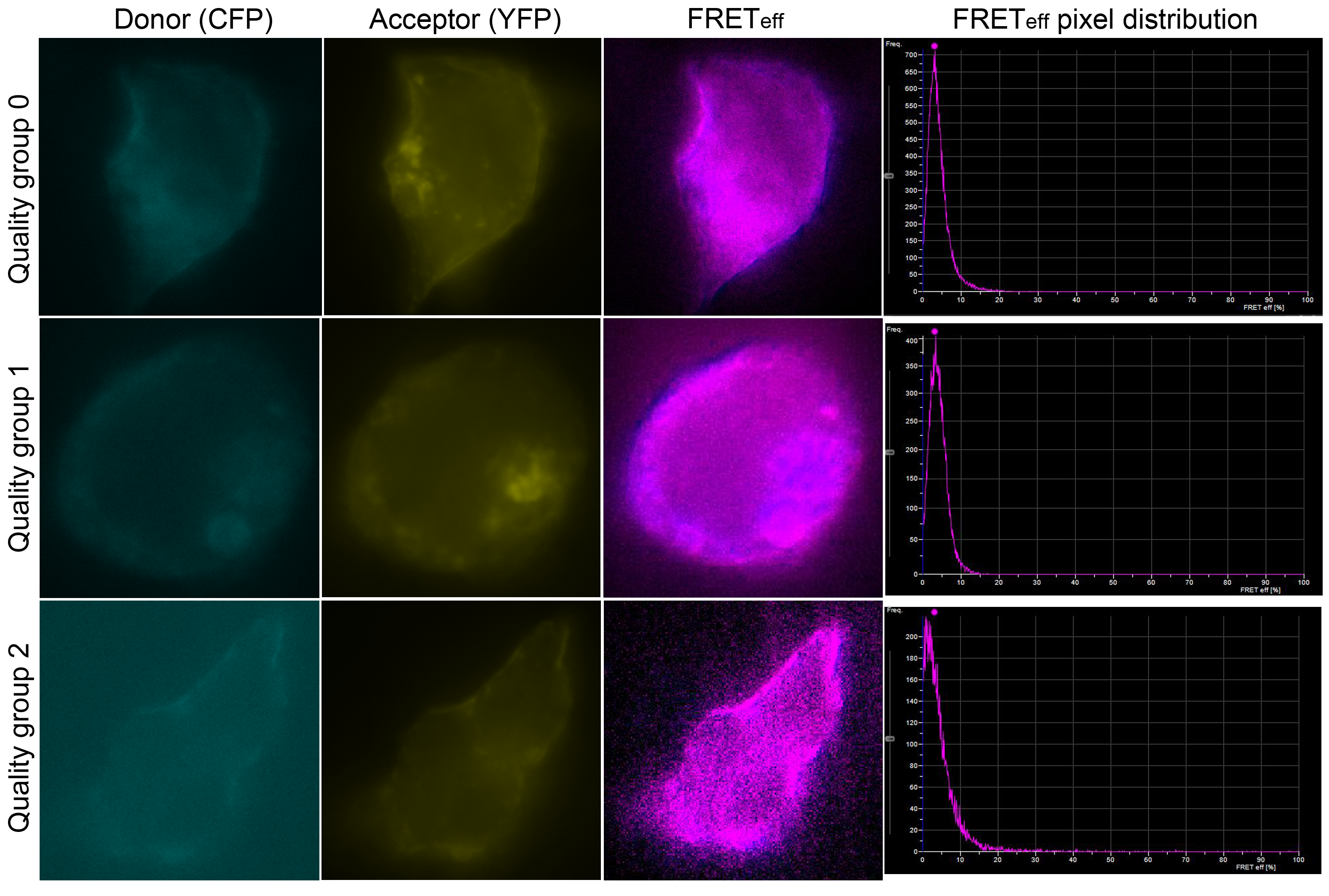 FRET data filtering
Before data filtering
After data filtering
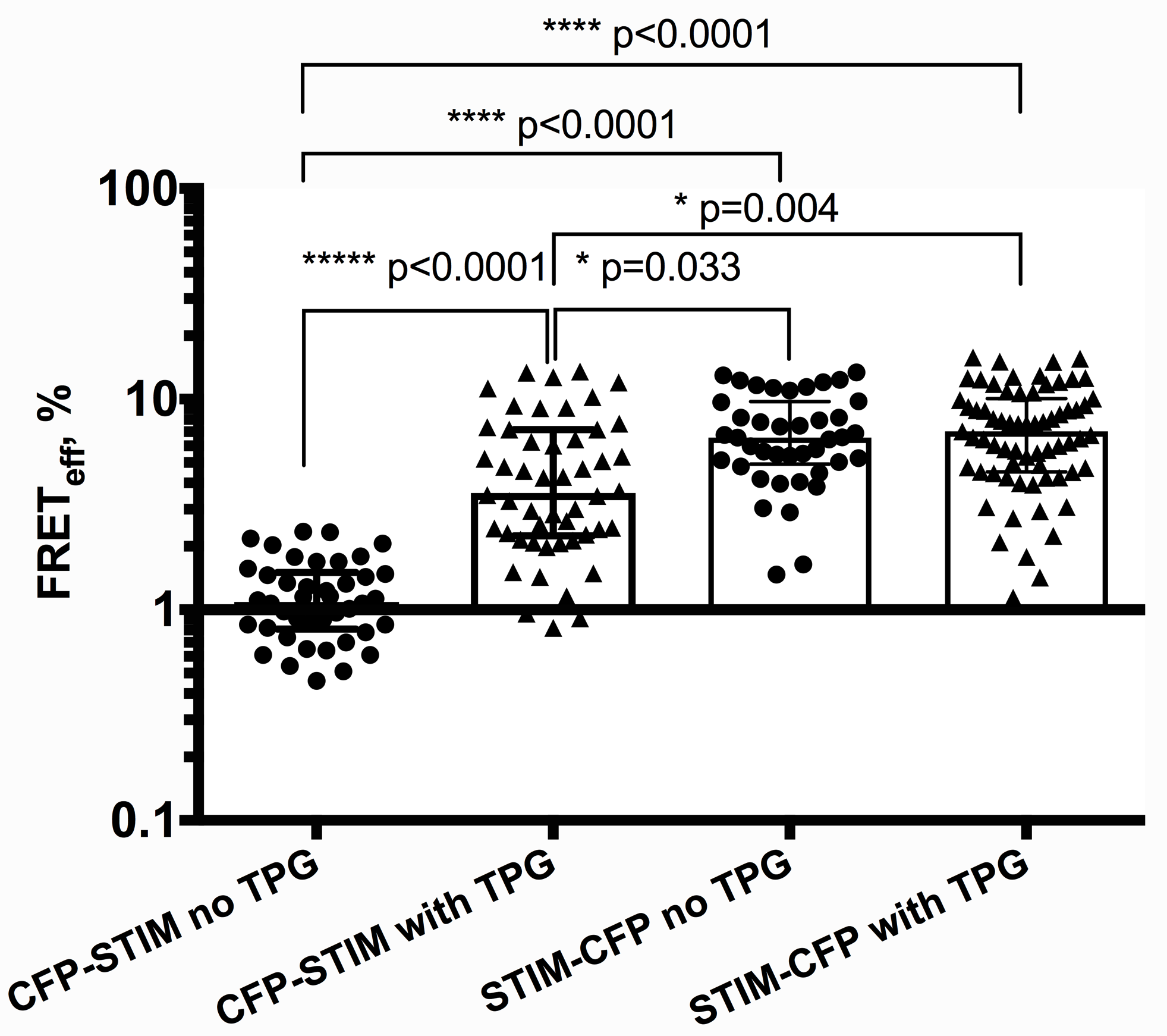 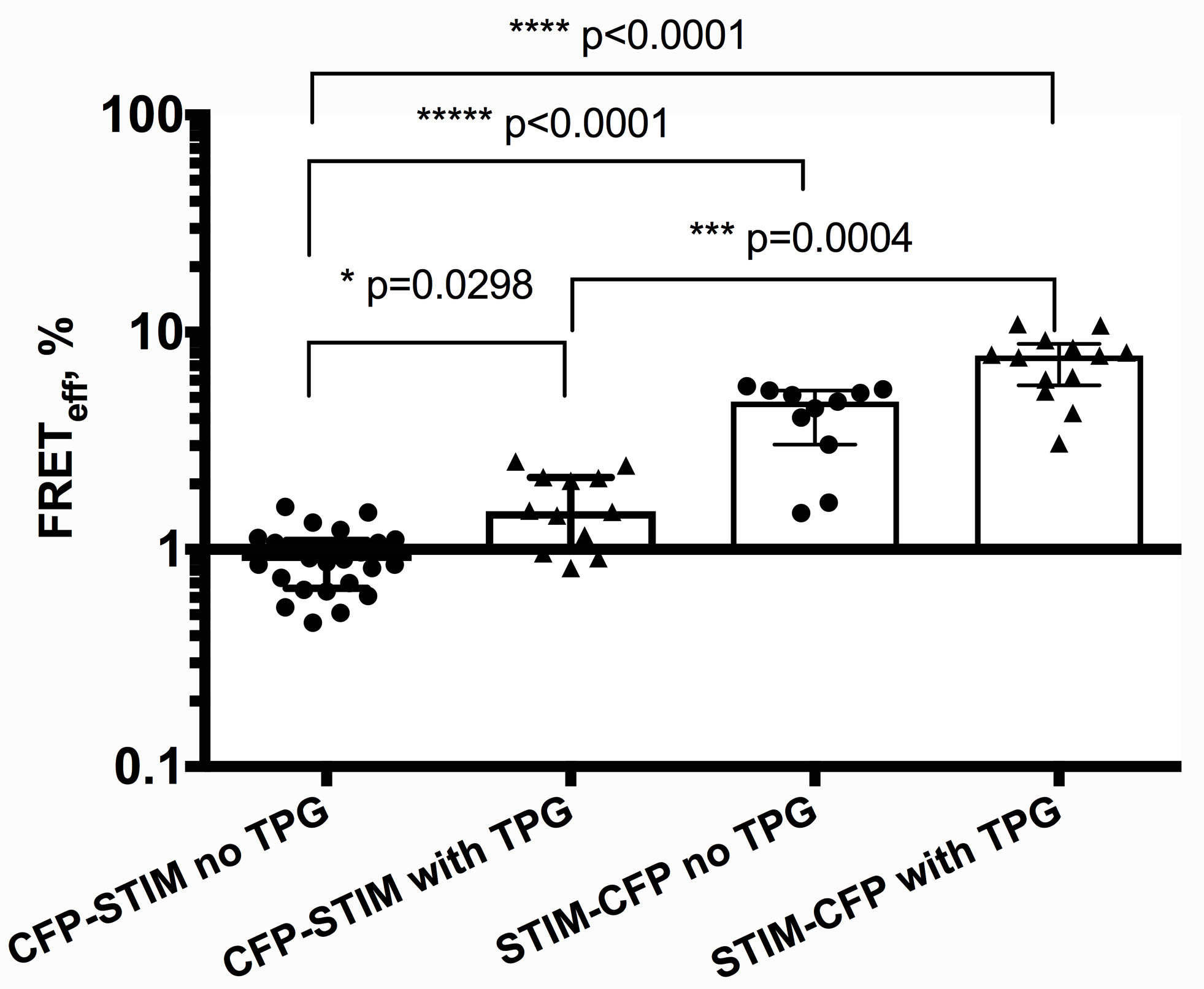 Positive and negative control
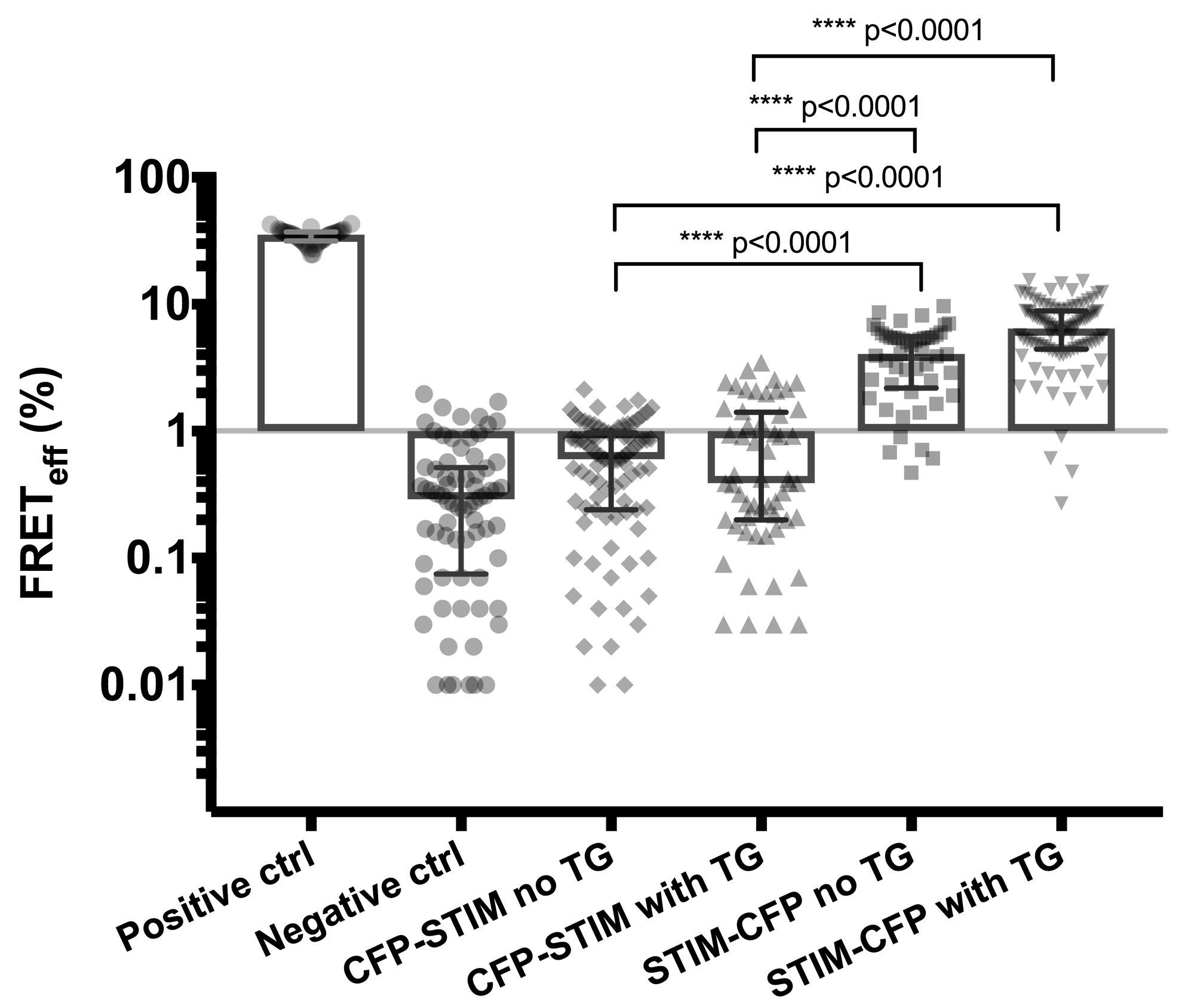 Correlation between CFP/YFP ratio and FRETeff
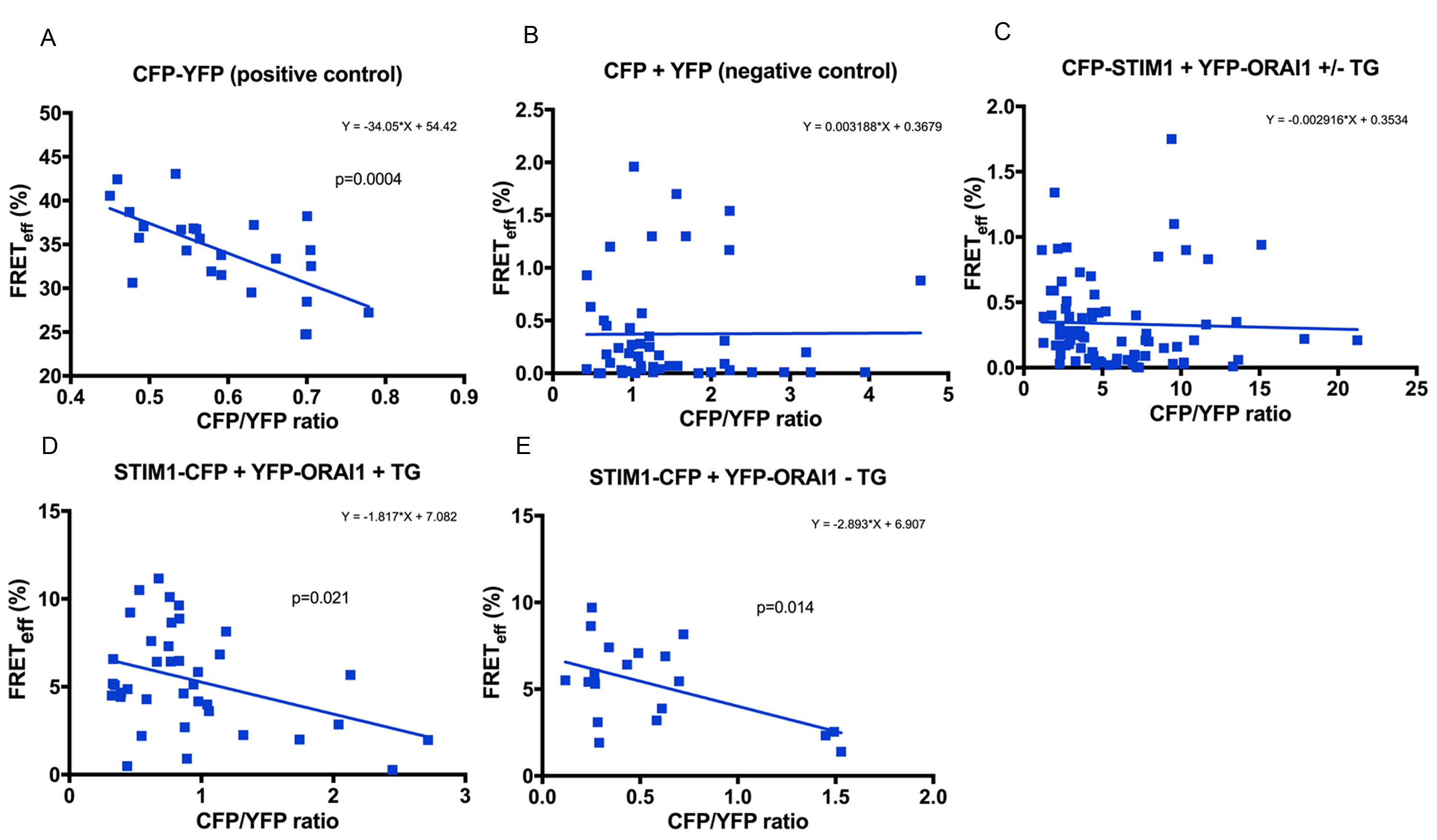 Effect of FRET quality on FRETeff values
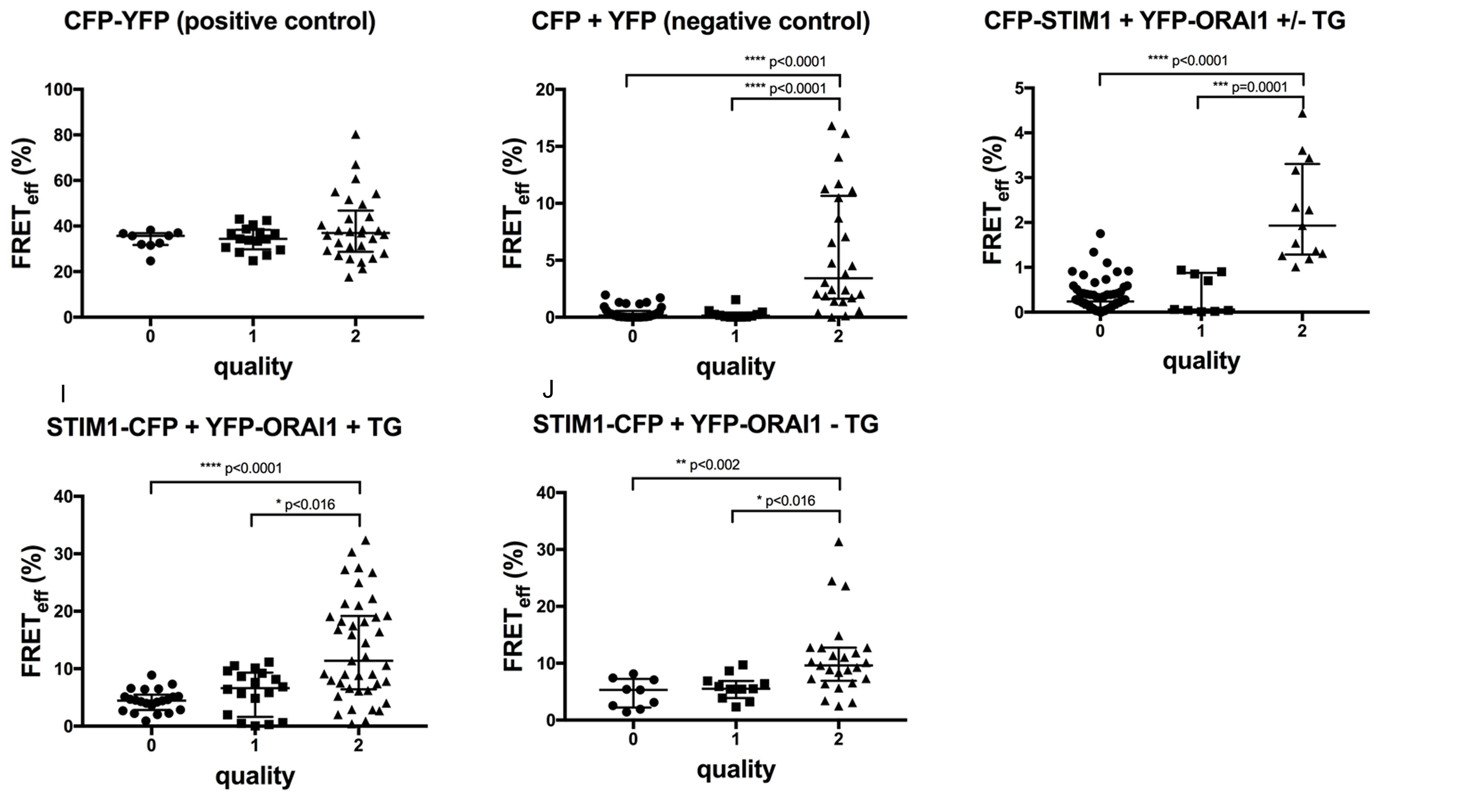 Conclusions
1. Optimal conditions for FRET experiments using a wide-field fluorescence microscope require use of ND filters during the preparation of cells for the FRET measurement in order to avoid photobleaching.
2. Donor/acceptor fluorophorescence intensity ratio can considerably influence FRETeff levels. Fluorophore ratio must be taken into account when interpreting FRET results. 
3. FRETeff pixel frequencies not conforming to Gaussian distribution cause artifacts of elevated FRETeff values.
Acknowledgements
Hermanis Sorokins
Šimons Svirskis

Maria Issagouliantis
Modra Murovska

Rainer Schindl
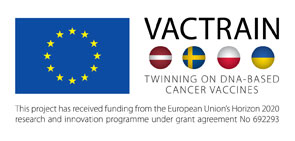 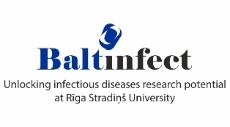 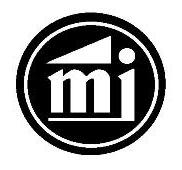 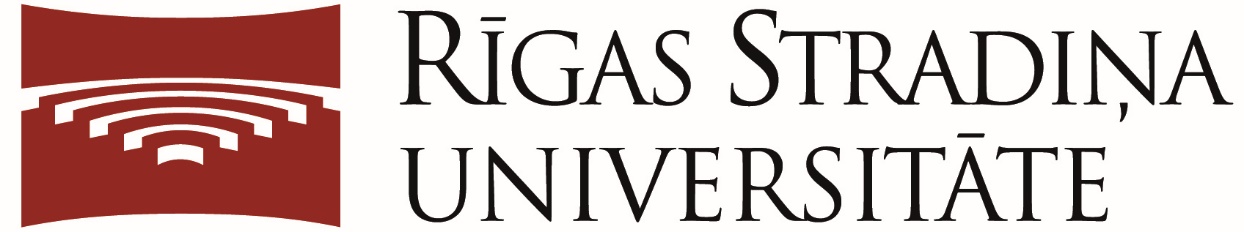